FUN WITH NUMBERS
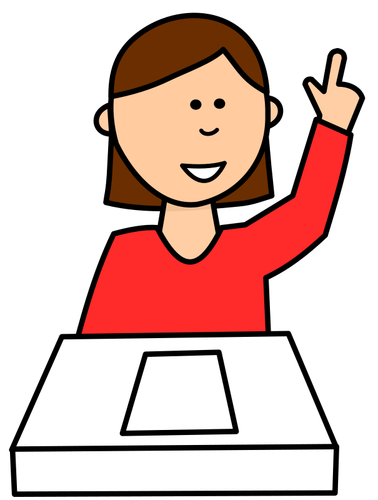 [Speaker Notes: Notes for Teacher - < Information for further reference or explanation >
Suggestions: <Ideas/ Images/ Animations / Others – To make better representation of the content >
Source of Multimedia used in this slide -  <Please provide source URL where we find the image and the license agreement> 
https://publicdomainvectors.org/en/free-clipart/Female-student-asking-a-question-vector-illustration/33142.html]
Answer the Following Questions
Write the following nouns under the right heading:
Click here
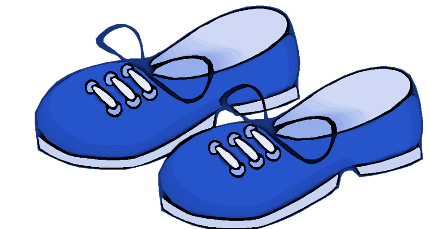 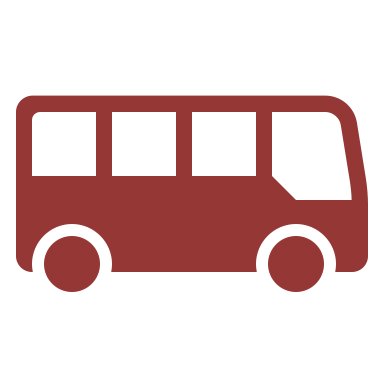 door
shoes
glass
chairs
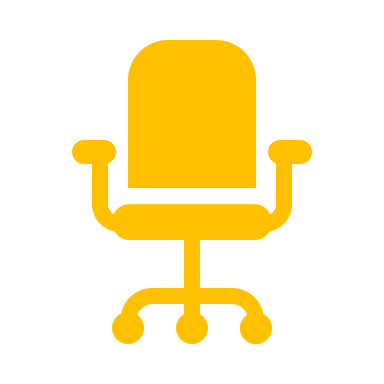 bus
churches
foot
berries
[Speaker Notes: Notes for Teacher - < Information for further reference or explanation >
Suggestions: <Ideas/ Images/ Animations / Others – To make better representation of the content >
Source of Multimedia used in this slide -  <Please provide source URL where we find the image and the license agreement> 
Shoes : https://pixabay.com/illustrations/blue-shoes-kids-footwear-fashion-927282/]
Answer the Following Questions
Write the plural of the following nouns:
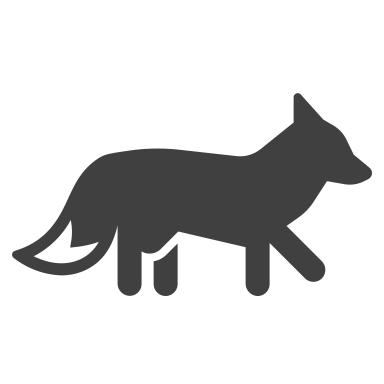 plant : ________
plants
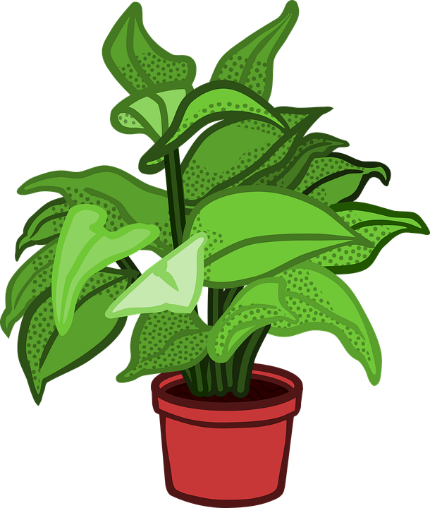 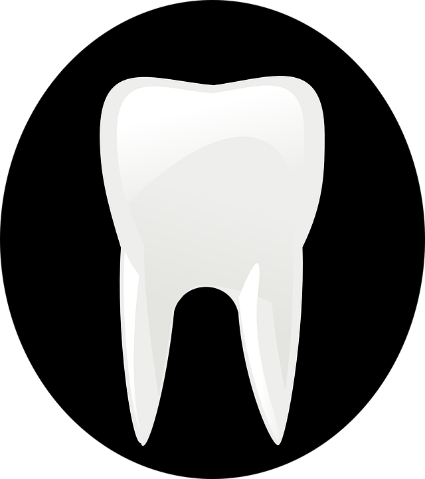 fox : ________
foxes
tooth : ________
teeth
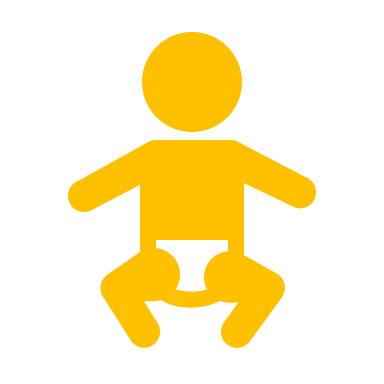 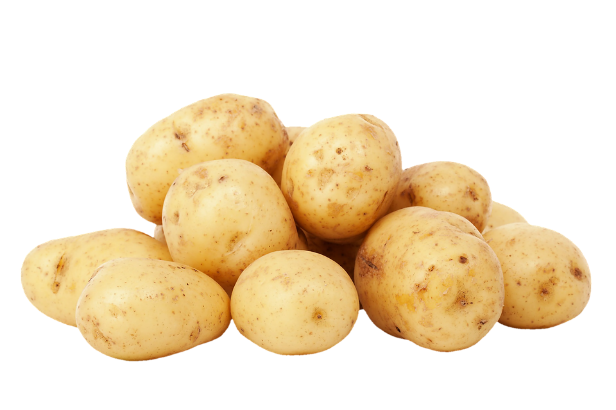 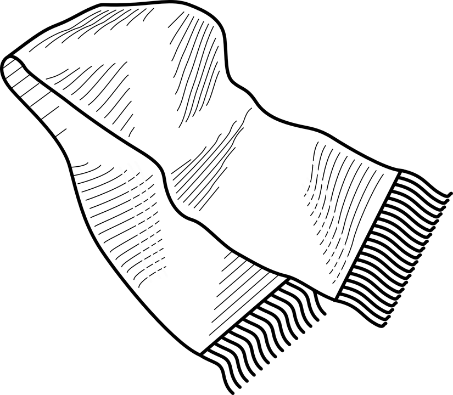 baby : ________
babies
potatoes
potato : ________
scarf : _____________
scarfs/ scarves
Click the questions for answers
[Speaker Notes: Notes for Teacher - < Information for further reference or explanation >
Suggestions: <Ideas/ Images/ Animations / Others – To make better representation of the content >
Source of Multimedia used in this slide -  <Please provide source URL where we find the image and the license agreement> 
Plants : https://pixabay.com/vectors/plant-pot-potted-verbs-2027989/
Potatoes : https://pixabay.com/photos/potatoes-unpeeled-carbohydrates-2829118/
Tooth: https://pixabay.com/vectors/tooth-bite-dentist-practitioner-146674/
Scarf: https://pixabay.com/vectors/scarf-clothing-shawl-winter-warm-145586/]
Answer the Following Questions
Name the noun and write its plural:
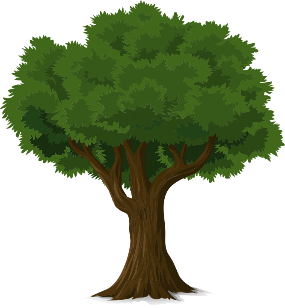 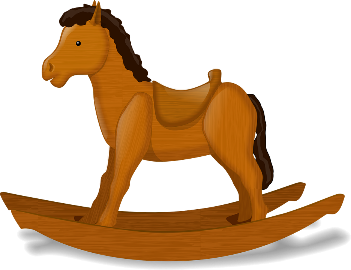 tree
trees
toy
toys
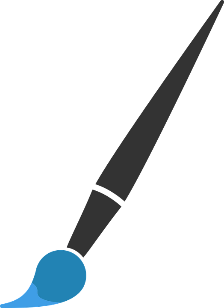 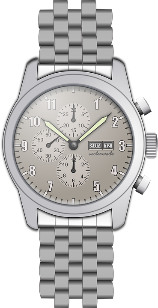 brush
brushes
watch
watches
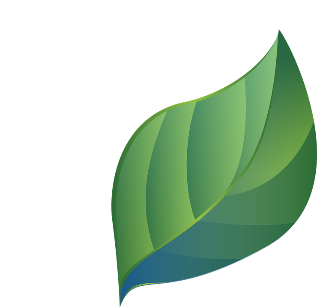 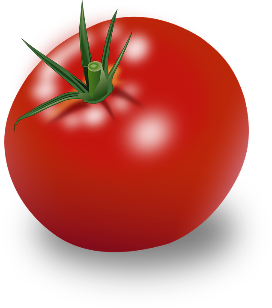 tomato
tomatoes
leaf
leaves
Click on image for answers
[Speaker Notes: Notes for Teacher - < Information for further reference or explanation >
Suggestions: <Ideas/ Images/ Animations / Others – To make better representation of the content >
Source of Multimedia used in this slide -  <Please provide source URL where we find the image and the license agreement> 
Tree: https://pixabay.com/vectors/tree-trunk-leaves-branches-nature-576847/
Brush: https://pixabay.com/vectors/paint-brush-paint-brush-color-1266212/
Tomato: https://pixabay.com/vectors/tomato-vegetable-food-nature-plant-153272/
Toy: https://pixabay.com/vectors/rocking-horse-child-s-toy-horse-33719/
Watch: https://pixabay.com/vectors/wristwatch-watch-wrist-watch-ticker-161854/
Leaf: https://pixabay.com/vectors/leaf-blue-green-stylized-gradients-1821763/]
Answer the Following Questions
Fill in the blanks choosing the correct answers:
There were three ________ playing in the park.
children
I lost two _______ yesterday.
teeth
The _______ made holes in the wall.
mice
We wash our  ____________  when we come back home.
hands and feet
The ______ were working in the field.
men
Click the questions for answers
[Speaker Notes: Notes for Teacher - < Information for further reference or explanation >
Suggestions: <Ideas/ Images/ Animations / Others – To make better representation of the content >
Source of Multimedia used in this slide -  <Please provide source URL where we find the image and the license agreement>]
Answer the Following Questions
Make sentences with the given nouns:
books :  ____________________________

fish :     _____________________________
[Speaker Notes: Notes for Teacher - < Information for further reference or explanation >
Suggestions: <Ideas/ Images/ Animations / Others – To make better representation of the content >
Source of Multimedia used in this slide -  <Please provide source URL where we find the image and the license agreement>]
MM INDEX
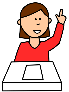 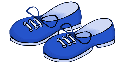 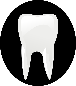 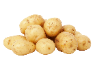 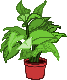 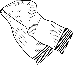 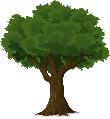 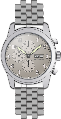 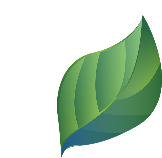 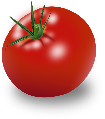 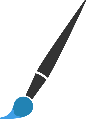 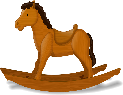 [Speaker Notes: Notes for Teacher - < Information for further reference or explanation >
Suggestions: <Ideas/ Images/ Animations / Others – To make better representation of the content >
Source of Multimedia used in this slide -  <Please provide source URL where we find the image and the license agreement>]